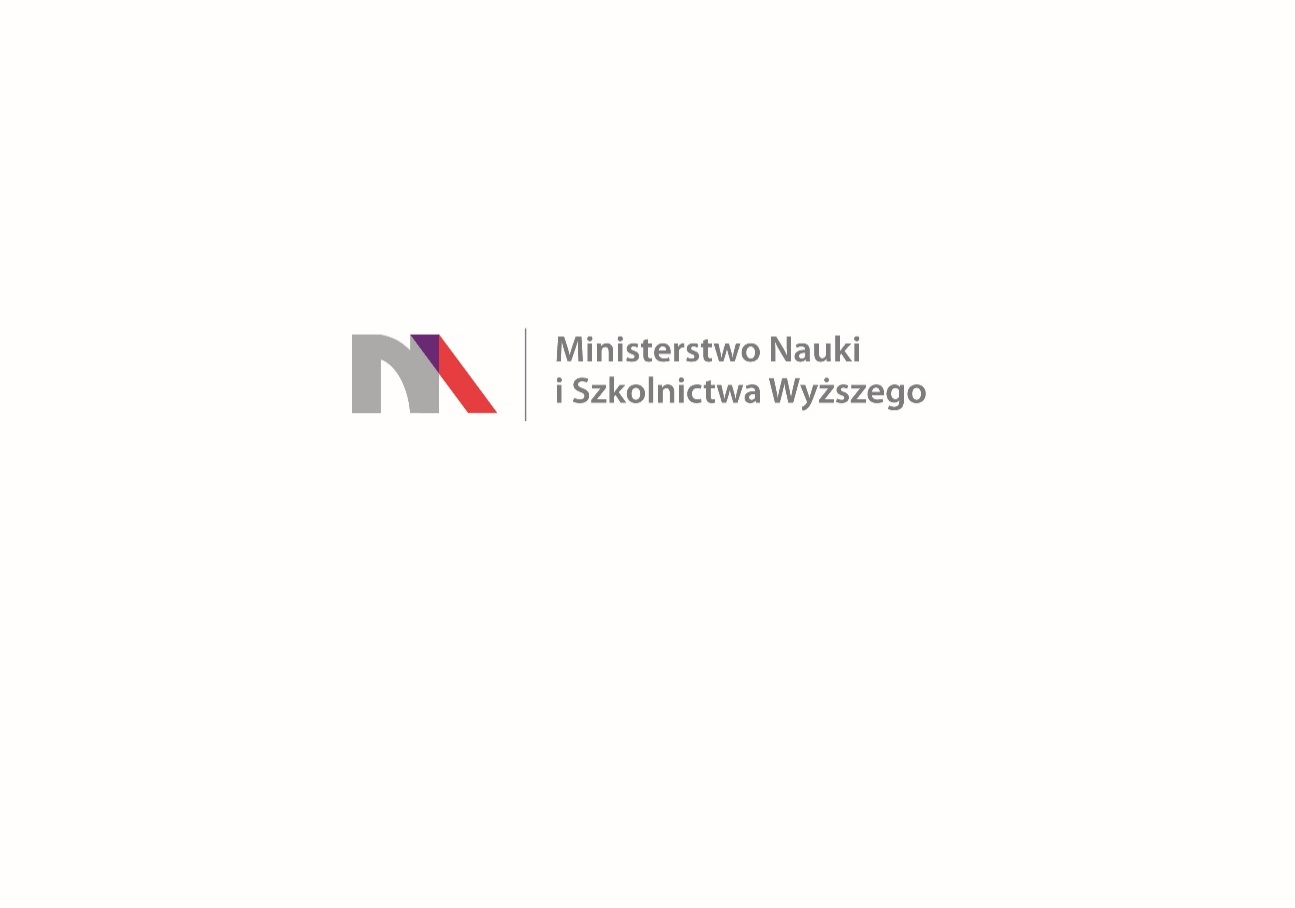 Poszukiwanie składników pożywienia mających korzystne działanie w prewencji chorób cywilizacyjnych.

	Katedra Żywienia Człowieka i Metabolomiki PUM
Zadanie badawcze realizowane  w ramach programu Ministra Nauki i Szkolnictwa Wyższego pod nazwą                        „Regionalna Inicjatywa Doskonałości” w latach 2019-2022 nr projektu 002/RID/2018/19 kwota finansowania 12 000 000 zł
Stres oksydacyjny
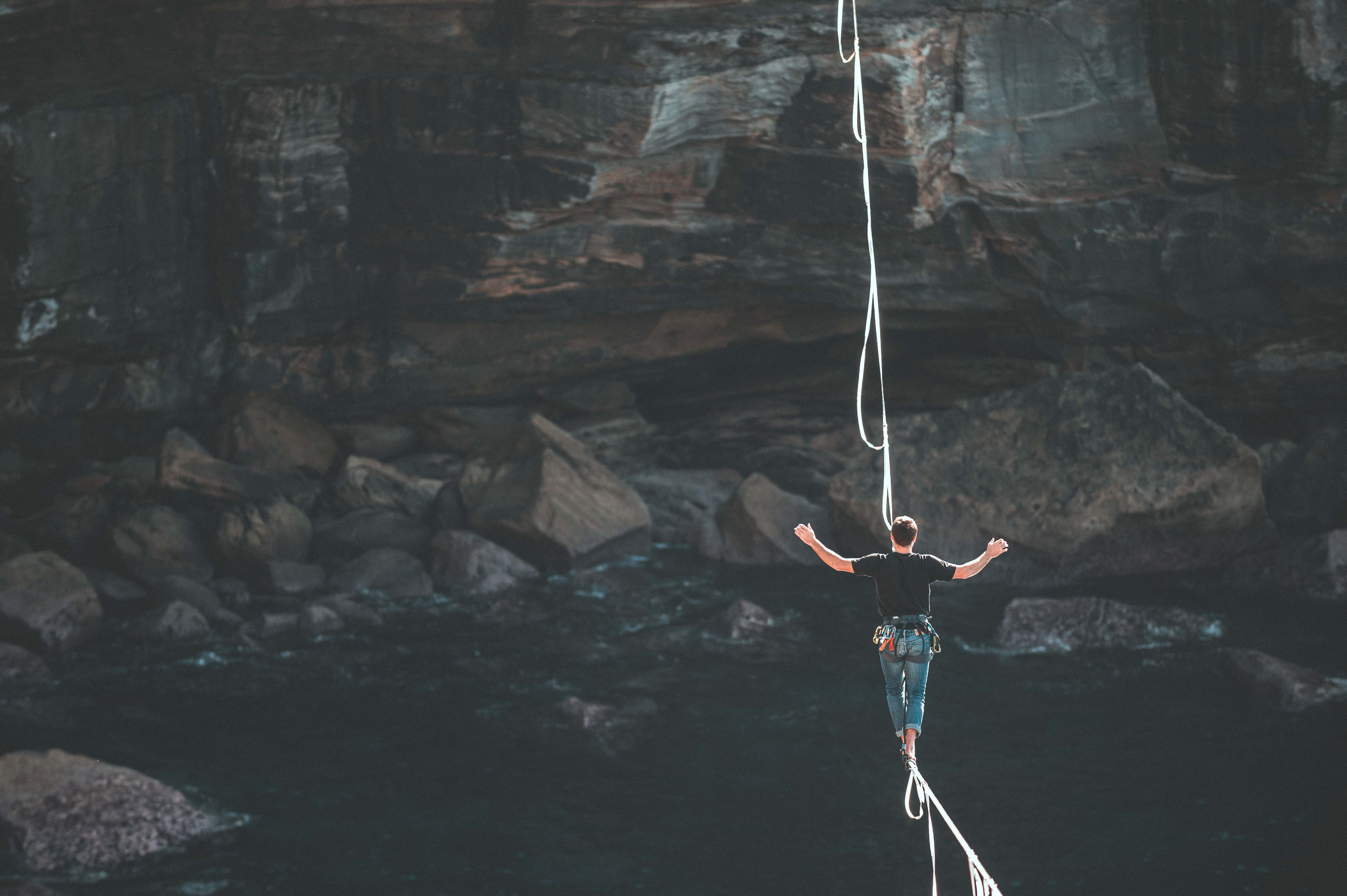 Stres oksydacyjny to zaburzenie homeostazy - równowagi prooksydacyjno - antyoksydacyjnej prowadzące do wzrostu stężeń reaktywnych form tlenu i wolnych rodników.
Zapewnienie równowagi między procesami fizjologicznymi a patologicznymi warunkuje odpowiednie funkcjonowanie organizmu.
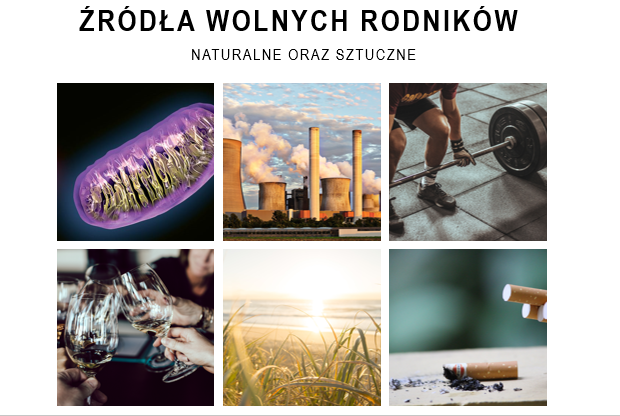 Stres oksydacyjny
Nadmierna synteza wolnych rodników przyczynia się do ich patologicznego działania, obejmującego wszystkie występujące w organizmie cząsteczki, wywołując uszkodzenia na poziomie molekularnym oraz komórkowym. 

Reaktywne formy tlenu w warunkach in vitro wywołują chemiczne modyfikacje, a także uszkadzają białka (agregacja, denaturacja), lipidy (peroksydacja), węglowodany i nukleotydy (zmiany w strukturze DNA prowadzące do mutacji lub efektów cytotoksycznych).

Reaktywne formy tlenu mogą nie tylko uszkadzać składniki komórki, ale również uczestniczyć w ich różnicowaniu, przenoszeniu sygnału czy inicjowaniu apoptozy oraz nekrozy.
Stres oksydacyjny - uszkodzenia
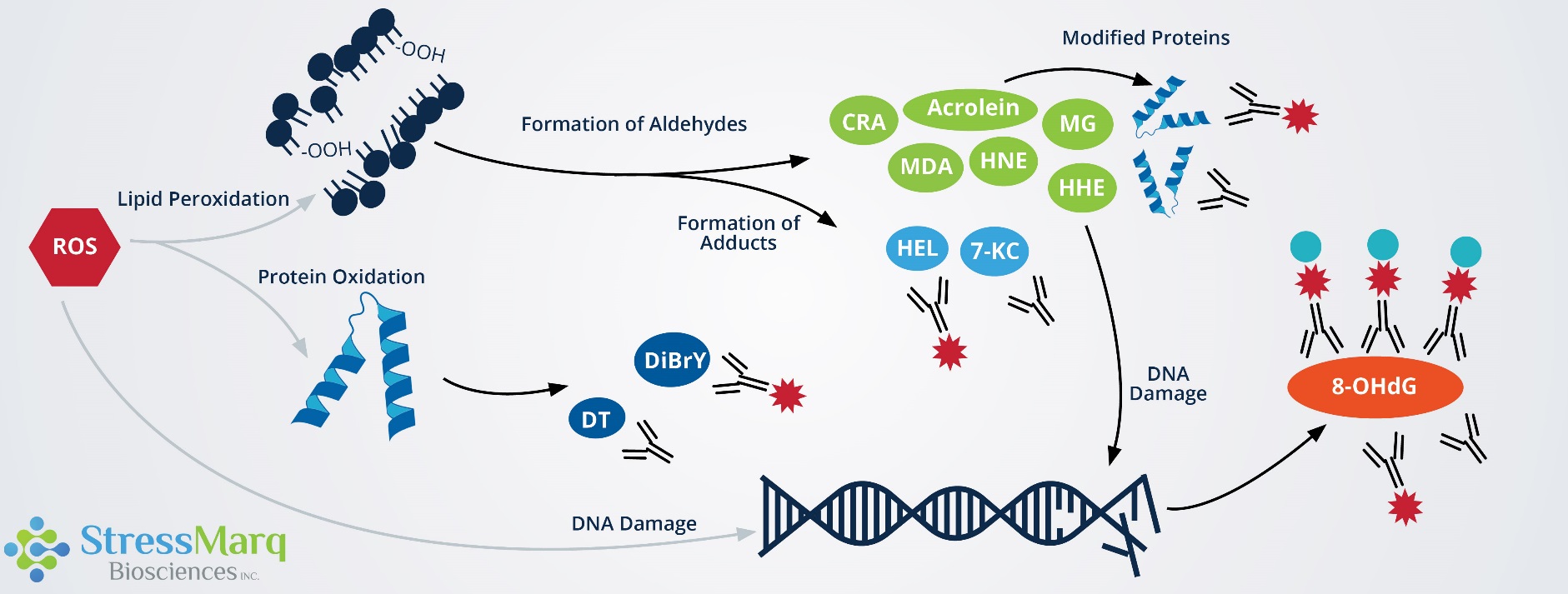 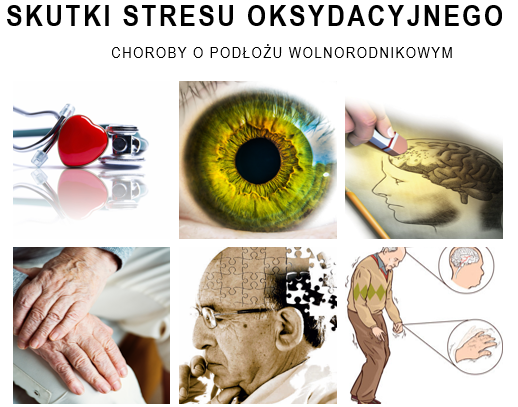 Przeciwutleniacze
związki chemiczne, które już w niewielkich stężeniach bronią przed procesem utleniania bądź opóźniają utlenianie substratów. Surowce roślinne stanowią bardzo dobre źródło tych związków.

Czego szukać w roślinach?
Witaminy C
Witaminy E
Karotenoidów (α- i β-karoten, β-kryptoksantyna, luteina, likopen i zeaksantyna)
Polifenoli (kwasy fenolowe, flawonoidy)
Mikro- makroelementy
Kurkumina
Kurkumina jest lipofilową substancją polifenolową, stanowiącą od 2%  do 5%  sproszkowanej kurkumy. Liczne badania nad kurkuminą pozwoliły ustalić iż chemiczna struktura tego polifenolu wykazuje działania przeciwutleniające, przeciwdrobnoustrojowe, przeciwzapalne.
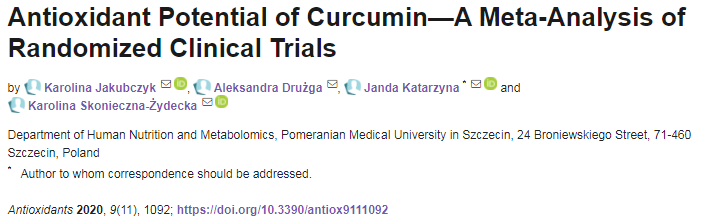 Właściwości antyoksydacyjne kurkuminy – meta-analiza
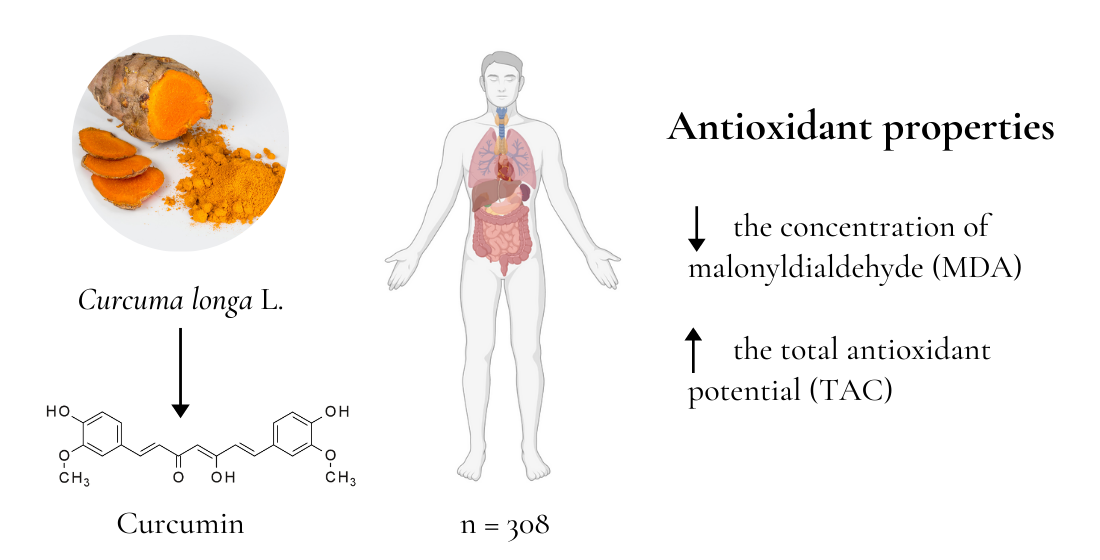 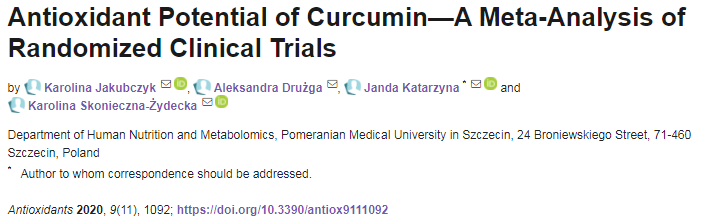 Wpływ kurkuminy na parametry stresu oksydacyjnego
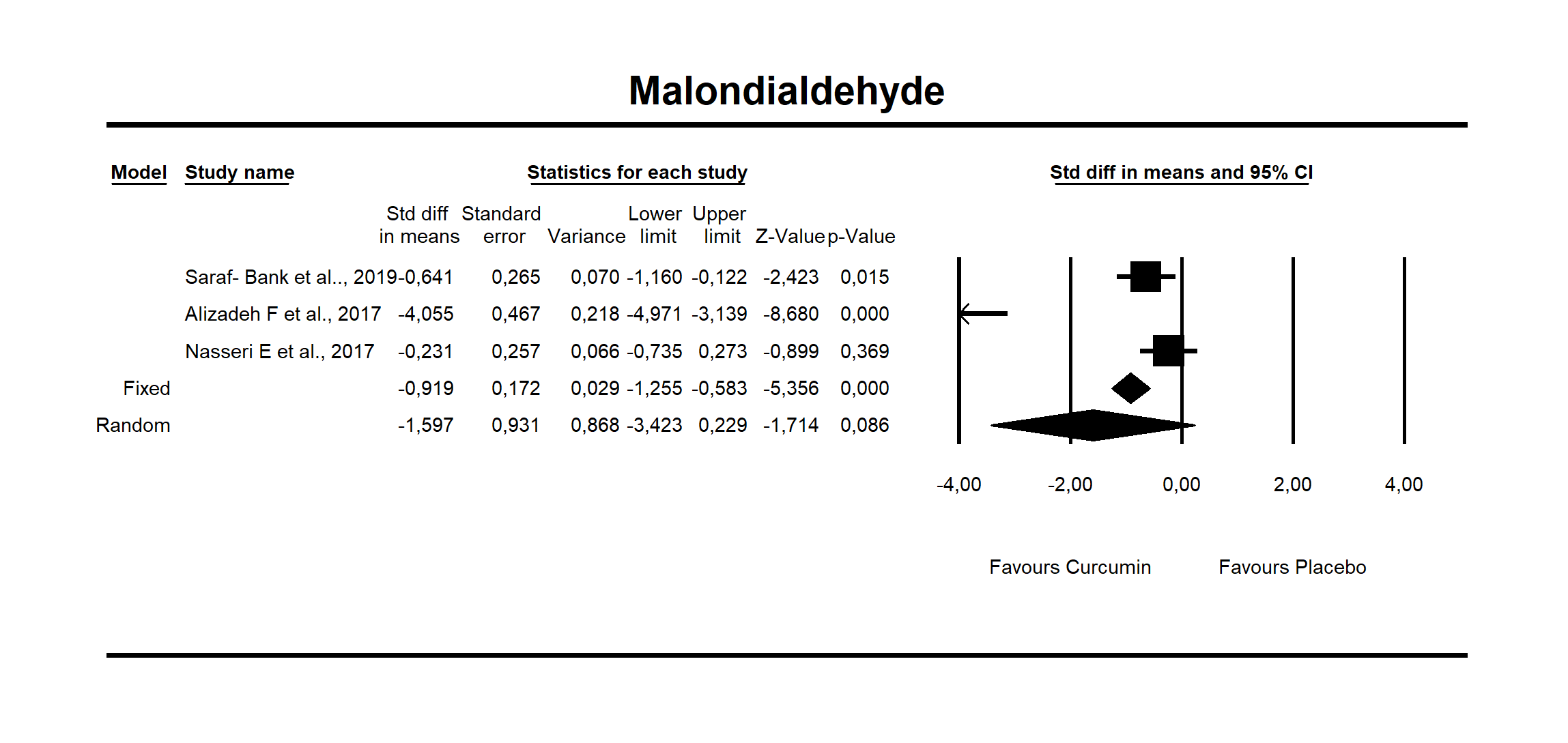 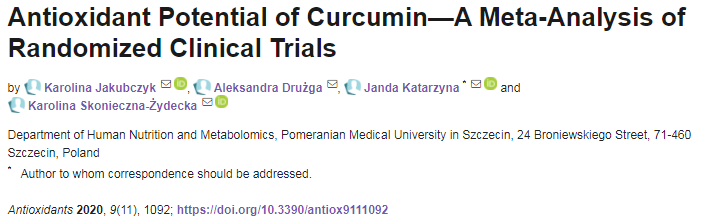 Matcha – zielona sproszkowana herbata
Matcha to zielona sproszkowana herbata pochodząca z Japonii. Powstaje z tej samej rośliny co herbata zielona czy czarna, czyli Camellia sinensis. Krzewy przez większość czasu wzrostu są zacienione naturalnymi płachtami bambusowymi, a brak słońca wpływa na roślinę stresująco. Zabieg ten umożliwia wytworzenie wysokiej zawartości związków bioaktywnych m.in.  antyoksydantów.
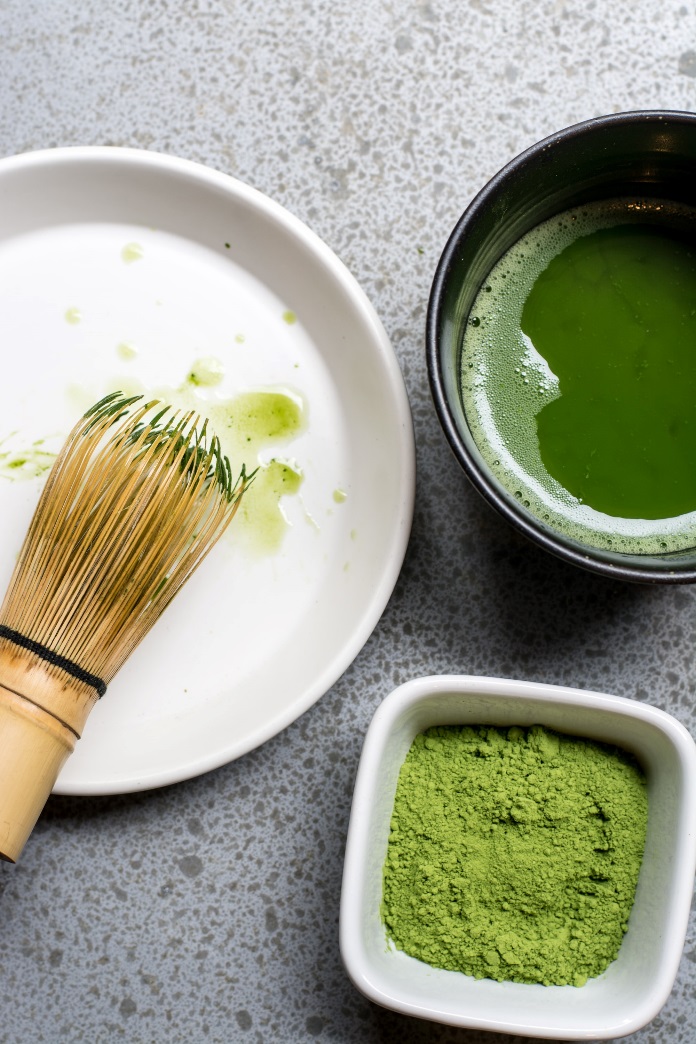 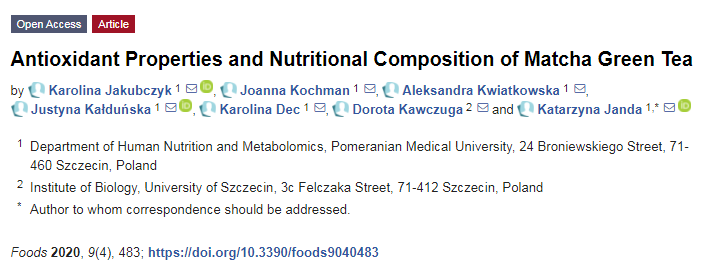 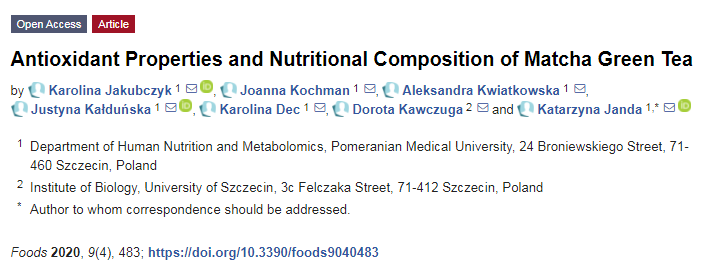 Właściwości antyoksydacyjne matchy
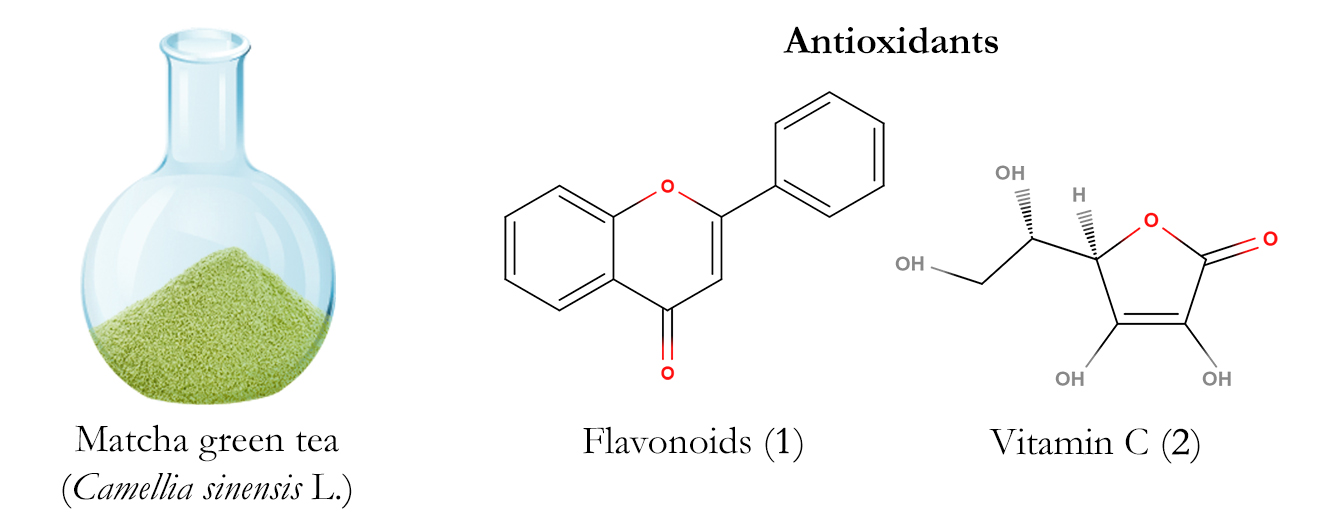 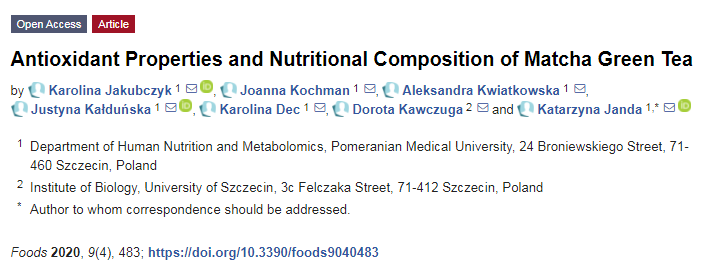 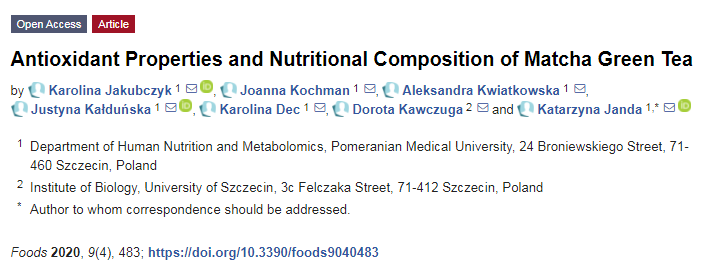 Matcha wykazuje wysoki potencjał przeciwutleniający oraz jest źródłem polifenoli i witaminy C czyli silnych antyoksydantów
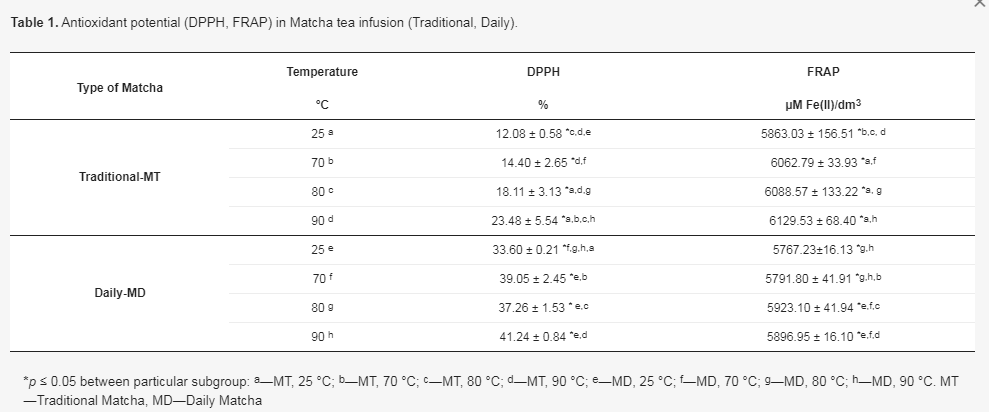 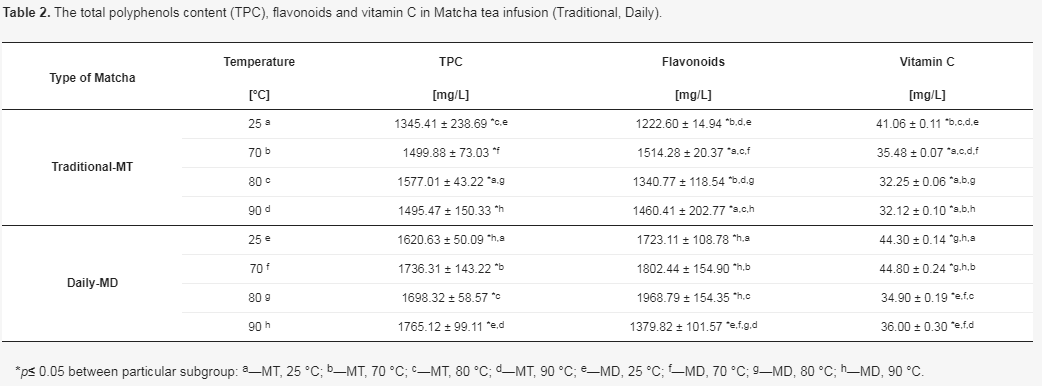 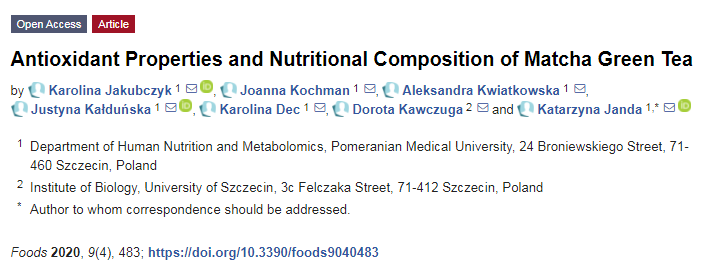 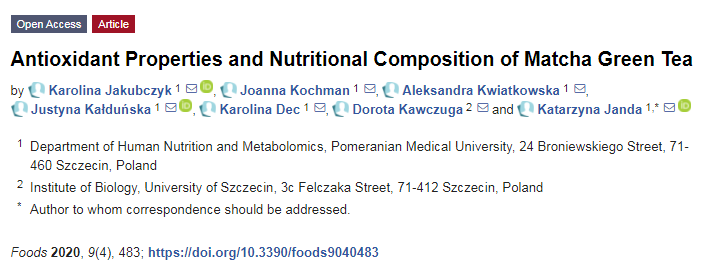 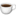 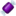 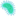 Kombucha – fermentowana herbata
Kombucha to napój otrzymywany z fermentacji grzybka herbacianego oraz herbaty, najczęściej czarnej lub zielonej i cukru. Grzyb herbaciany jest symbiotycznym połączeniem bakterii kwasu octowego i drożdży. Symbioza ta zwana jest SCOBY (ang. Symbiotic Culture of Bacteria and Yeast) i inicjuje zajście procesu fermentacji. Podczas procesu fermentacji wytwarzane są w kombuchy różne metabolity, warunkujące jej prozdrowotne właściwości. Proces ten przeprowadzany jest w temperaturze pokojowej przez okres 5-14 dni. Fermentacja kombuchy to połączenie trzech fermentacji: mlekowej, alkoholowej i octowej.
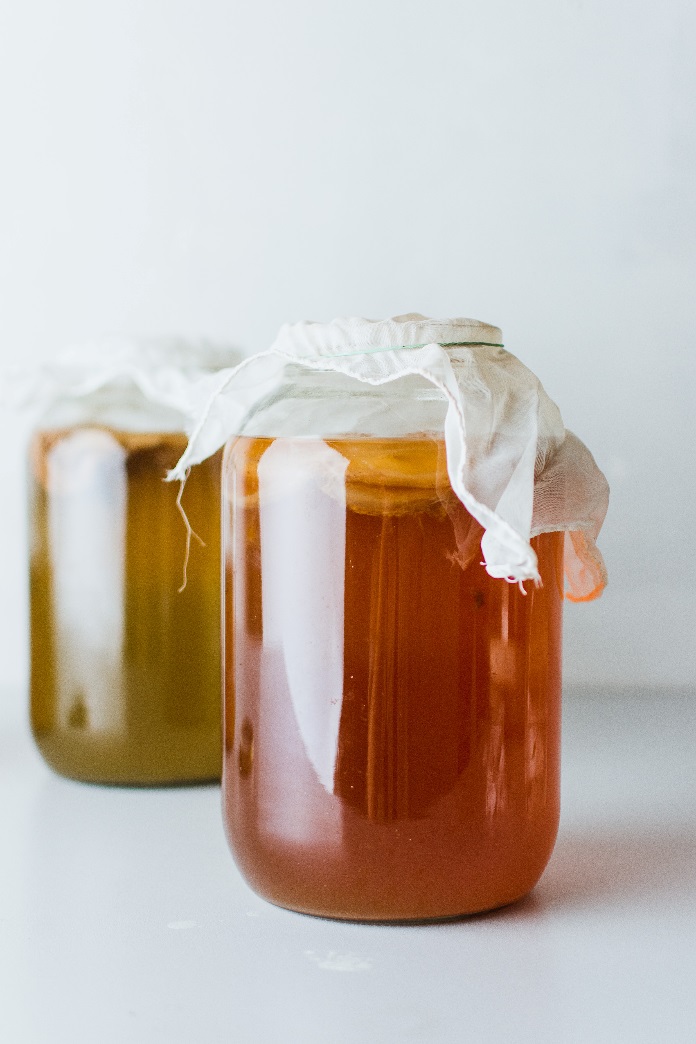 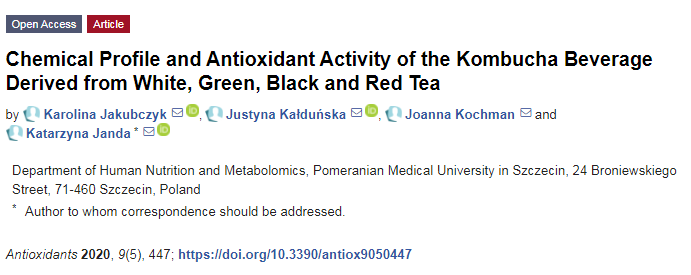 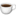 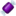 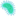 Kombucha – właściwości antyoksydacyjne
Kombucha przygotowana na bazie herbaty czarnej, zielonej, białej i czerwonej wykazuje wysoki potencjał antyoksydacyjny (94.61% inhibicji rodnika DPPH) oraz cechuje się wysoką zawartością polifenoli (320.12 mg/L), flawonoidów (395.93 mg/L). 

Parametry te są zależne od:
Czasu fermentacji
Rodzaju zastosowanej herbaty
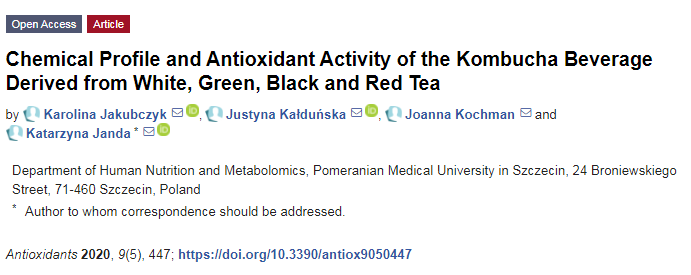 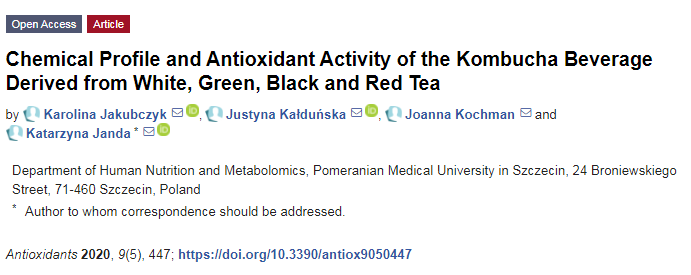 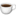 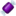 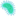 Napoje funkcjonalne jako źródło mikro- 
i makroelementów
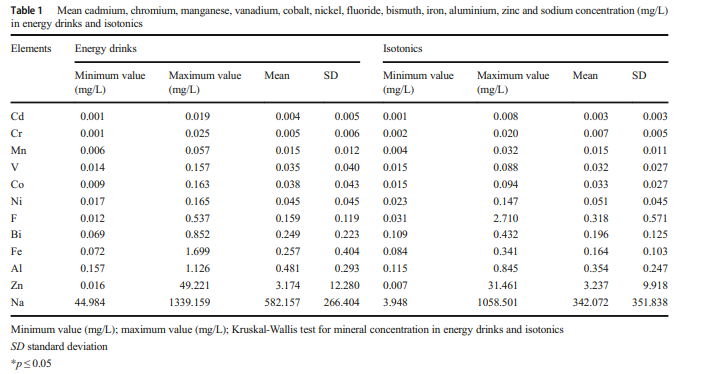 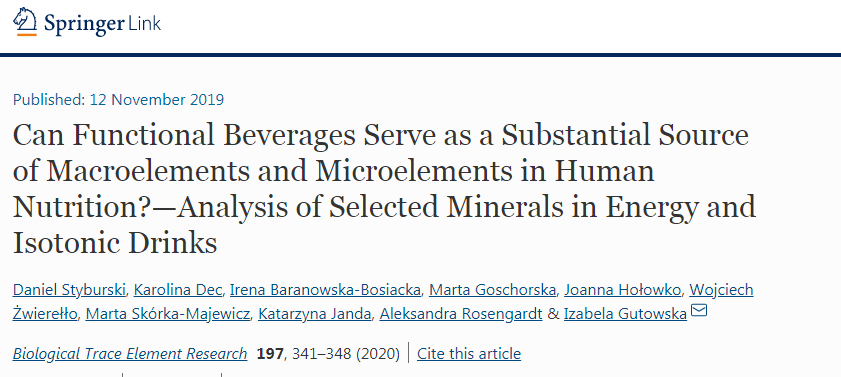 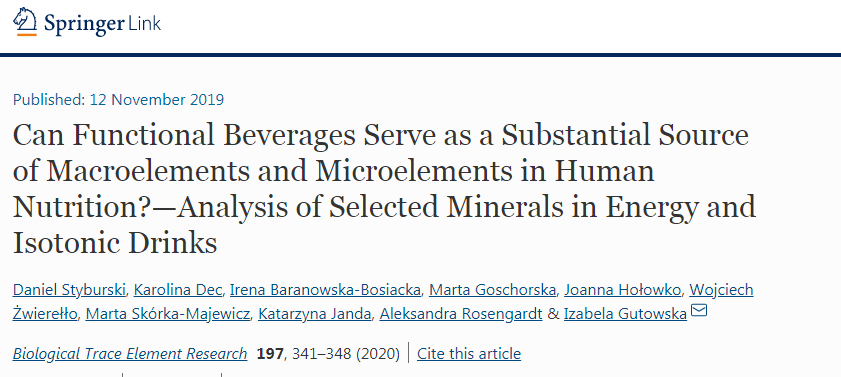 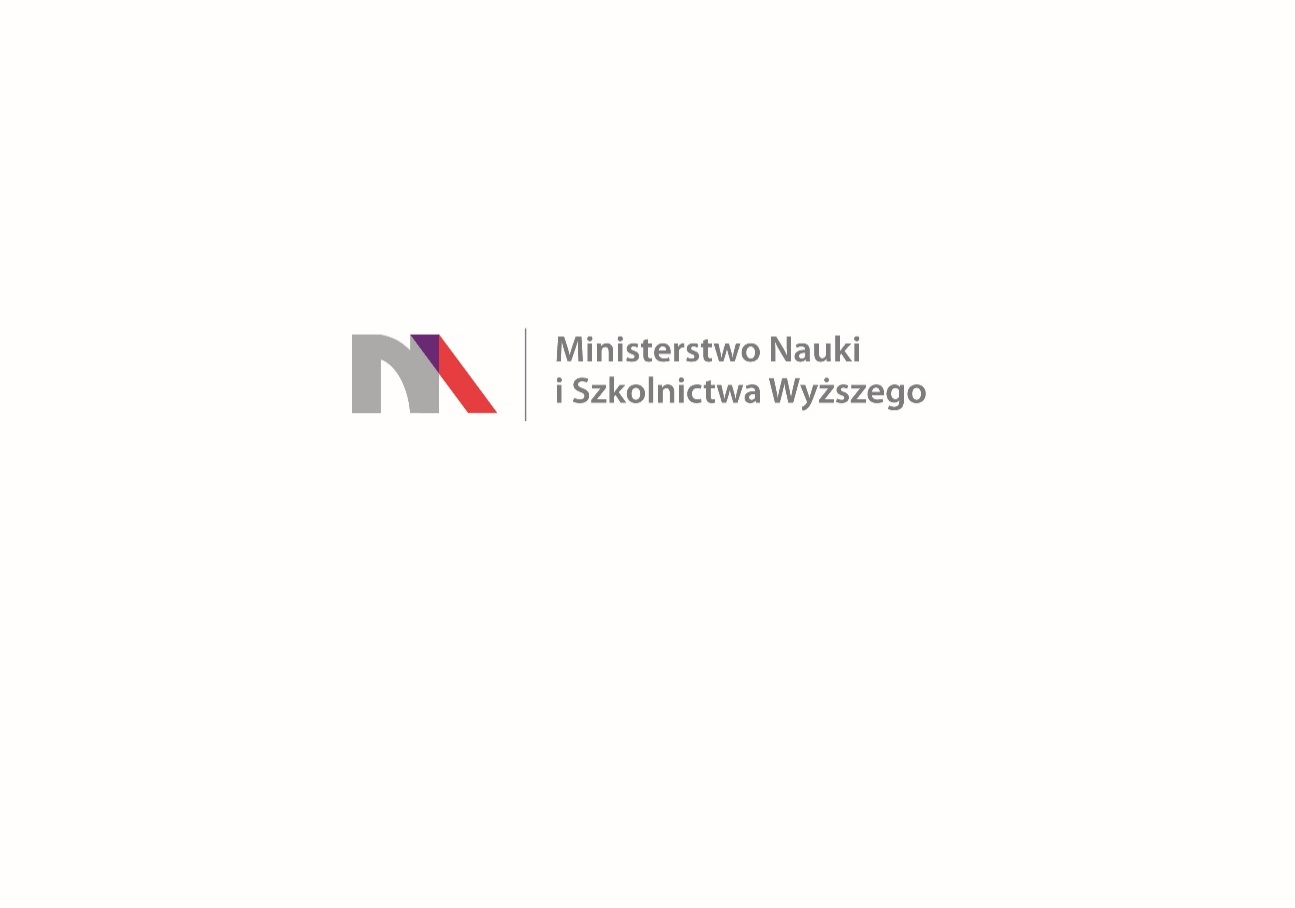 Niealkoholowa choroba stłuszczeniowa wątroby
NAFLD stwierdza się u około 50% osób z dyslipidemią, u około 70% osób z DM2 i nawet 90% osób z otyłością  olbrzymią (BMI ≥40 kg/m2). Ponadto czynnikami zwiększonego ryzyka wystąpienia NAFLD są: płeć męska i starszy wiek, a w krajach wieloetnicznych pochodzenie latynoskie. Roczną zapadalność na NAFLD ocenia się na 20–86 przypadków na 1000 osób, lecz istnieje duża luka między szacowaną częstością występowania NAFLD a liczbą rozpoznawanych przypadków tej choroby. Polska 
Częstość występowania NAFLD w populacji ogólnej wynosiła 37,2%; 51,4% u uczestników 65-70 letnich.
Częstość zaawansowanego zwłóknienia wynosiła 7,79% (14,8% w populacji NAFLD) i wzrosła wraz z wiekiem (p <0,005)
Zadanie badawcze realizowane  w ramach programu Ministra Nauki i Szkolnictwa Wyższego pod nazwą                        „Regionalna Inicjatywa Doskonałości” w latach 2019-2022 nr projektu 002/RID/2018/19 kwota finansowania 12 000 000 zł
Polska
Częstość występowania NAFLD w populacji ogólnej wynosiła 37,2%; 51,4% u uczestników 65-70 letnich.
Częstość zaawansowanego zwłóknienia wynosiła 7,79% (14,8% w populacji NAFLD) i wzrosta  wraz z wiekiem (p <0,005).
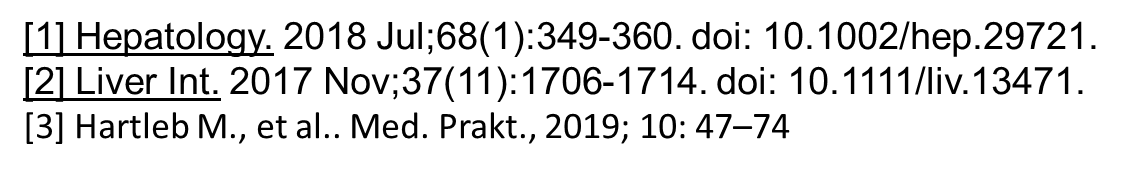 Czynniki ryzyka
Otyłość 
czynnikami ryzyka metabolicznego są (zwiększony obwód talii, hiperglikemia, hiperlipidemia, zmniejszone stężenie cholesterolu HDL, nadciśnienie tętnicze 
utrzymującą się zwiększoną aktywnością ALT o niejasnej przyczynie
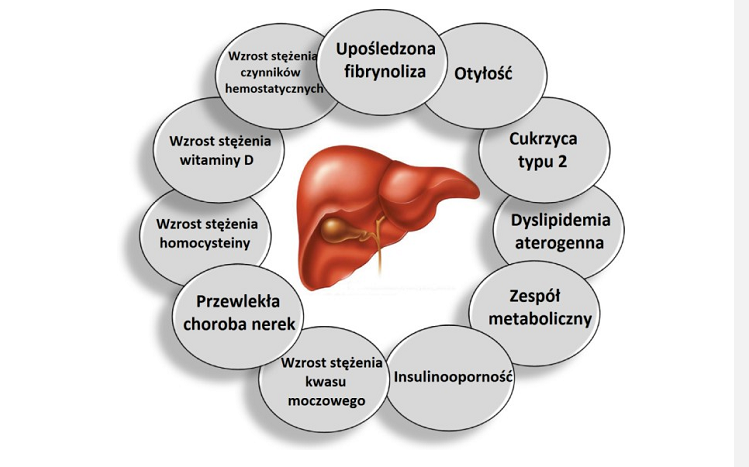 [1]Liver Int. 2018 Feb;38 Suppl 1:47-51. doi: 10.1111/liv.13643
[2] Hartleb M., et al. .: Postępowanie z chorymi na niealkoholową stłuszczeniową chorobę wątroby. Zalecenia Polskiej Grupy Ekspertów NAFLD 2019. Med. Prakt., 2019; 10: 47–74.
Rekomandowaną dietą jest typu śródziemnomorskiego
Wyniki badań wskazują na pozytywną rolę diety śródziemnomorskiej (MD) w profilaktyce NAFLD i redukcji prawdopodobieństwa wystąpienia NASH.
Po 6 lub 12 miesiącach od wprowadzenia MD śródziemnomorskiej obserwowano poprawęparametrów gospodarki lipidowej i węglowodanowej oraz zmniejszenie aktywności ALT niezależnie od redukcji masy ciała czy objętości tłuszczu trzewnego.
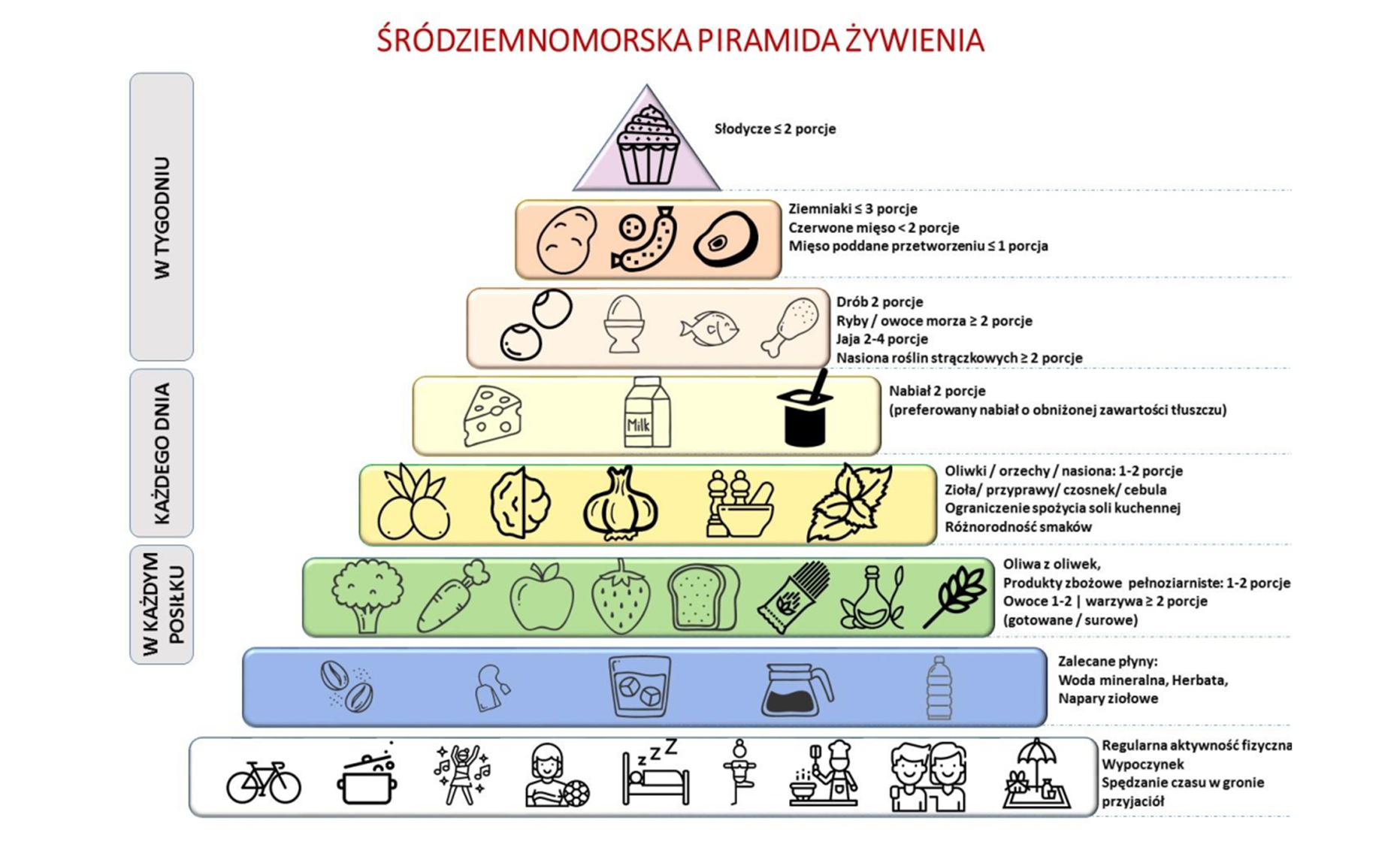 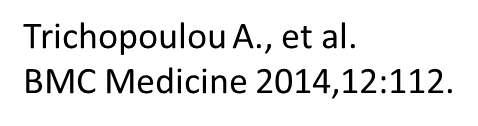 Zadanie badawcze realizowane  w ramach programu Ministra Nauki i Szkolnictwa Wyższego pod nazwą „Regionalna Inicjatywa Doskonałości” w latach 2019-2022 nr projektu 002/RID/2018/19 kwota finansowania 12 000 000 zł
Zadanie badawcze realizowane  w ramach programu Ministra Nauki i Szkolnictwa Wyższego pod nazwą „Regionalna Inicjatywa Doskonałości” w latach 2019-2022 nr projektu 002/RID/2018/19 kwota finansowania 12 000 000 zł
Co pomaga pacjentom ze stłuszczeniem wątroby?
1.U pacjentów z BMI ≥25 kg/m2 zaleca się redukcję BMI o co najmniej 5%, z utratą nie więcej niż 0,5 kg/tydzień. [1A]
Po co to robimy?  Udowodniono, że redukcja masy ciała o 5% powoduje zmniejszenie stłuszczenia wątroby, lecz nie ma wpływu na stopień włóknienia. Z kolei utrata ≥7% wyjściowej masy, znacznie rzadziej osiągana przezchorych, poprawia parametry histopatologiczne charakteryzujące NASH 
2. Redukcję masy ciała należy osiągać poprzez zmniejszenie energetyczności diety w połączeniu z wysiłkiem fizycznym. [1A]
3. Zaleca się ograniczenie energetyczności diety u osób z nadwagą lub otyłością o 30% w stosunku do całkowitego zapotrzebowania energetycznego (redukcja o 750–1000 kcal dziennie), przy minimalnej podaży dobowej 1200 kcal. [1A]
Hartleb M., et al. .: Postępowanie z chorymi na niealkoholową stłuszczeniową chorobę wątroby. Zalecenia Polskiej Grupy EkspertówNAFLD 2019. Med. Prakt., 2019; 10: 47–74
Główny problem utrzymanie  diety przez pacjenta ?
Utrzymanie zdrowego stylu życia, a następnie zdrowej diety jest nieosiągalne u większości pacjentów, a tylko 50% pacjentów ma tendencję do utrzymywania redukcji wagi o 7% po 12 miesiącach.
Konieczne jest  szukanie bezpiecznych sposobów  pomocy w redukcji masy ciała, część z tych poszukiwań było możliwe z pieniędzy z programu
Zadanie badawcze realizowane  w ramach programu Ministra Nauki i Szkolnictwa Wyższego pod nazwą „Regionalna Inicjatywa Doskonałości” w latach 2019-2022 nr projektu 002/RID/2018/19 kwota finansowania 12 000 000 zł
Bardzo intensywnie poszukuje się składników żywności  które mogą być intersujące dla redukcji stłuszczenia – jednym z nich jak wykazały nasz badania jest resveratrol
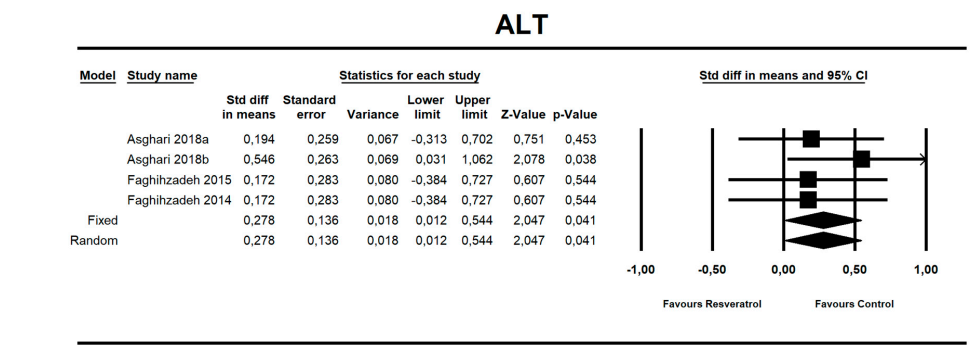 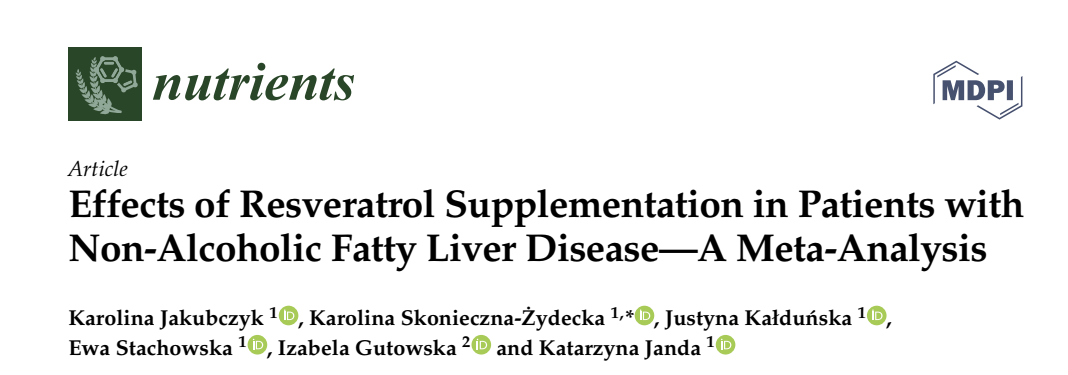 Błonnik roślinny redukuje niektóre z parametrów stłuszczenia
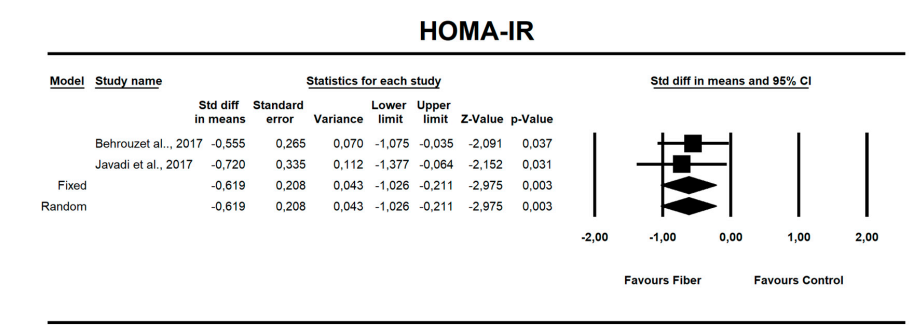 Zadanie badawcze realizowane  w ramach programu Ministra Nauki i Szkolnictwa Wyższego pod nazwą „Regionalna Inicjatywa Doskonałości” w latach 2019-2022 nr projektu 002/RID/2018/19 kwota finansowania 12 000 000 zł
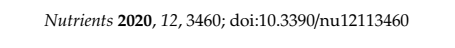 Interwencja dietetyczna ma ogromny wpływ na redukcję stanu zapalnego mierzonego stężeniem parametrów lipidowych
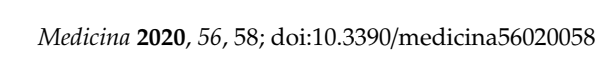 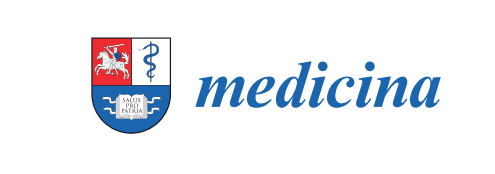 Zadanie badawcze realizowane  w ramach programu Ministra Nauki i Szkolnictwa Wyższego pod nazwą „Regionalna Inicjatywa Doskonałości” w latach 2019-2022 nr projektu 002/RID/2018/19 kwota finansowania 12 000 000 zł
Naszym celem jest stworzenie listy nutrientów, które pozwolą poprawić funkcje wątroby u osób z NAFLD oraz będą działać jako zmiatacze wolnych rodników
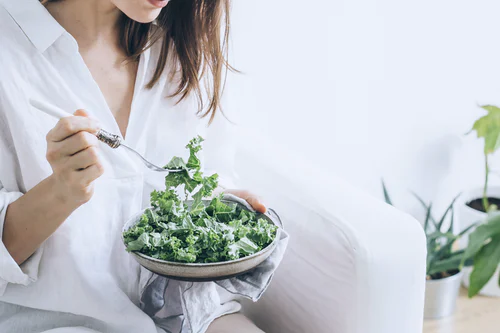